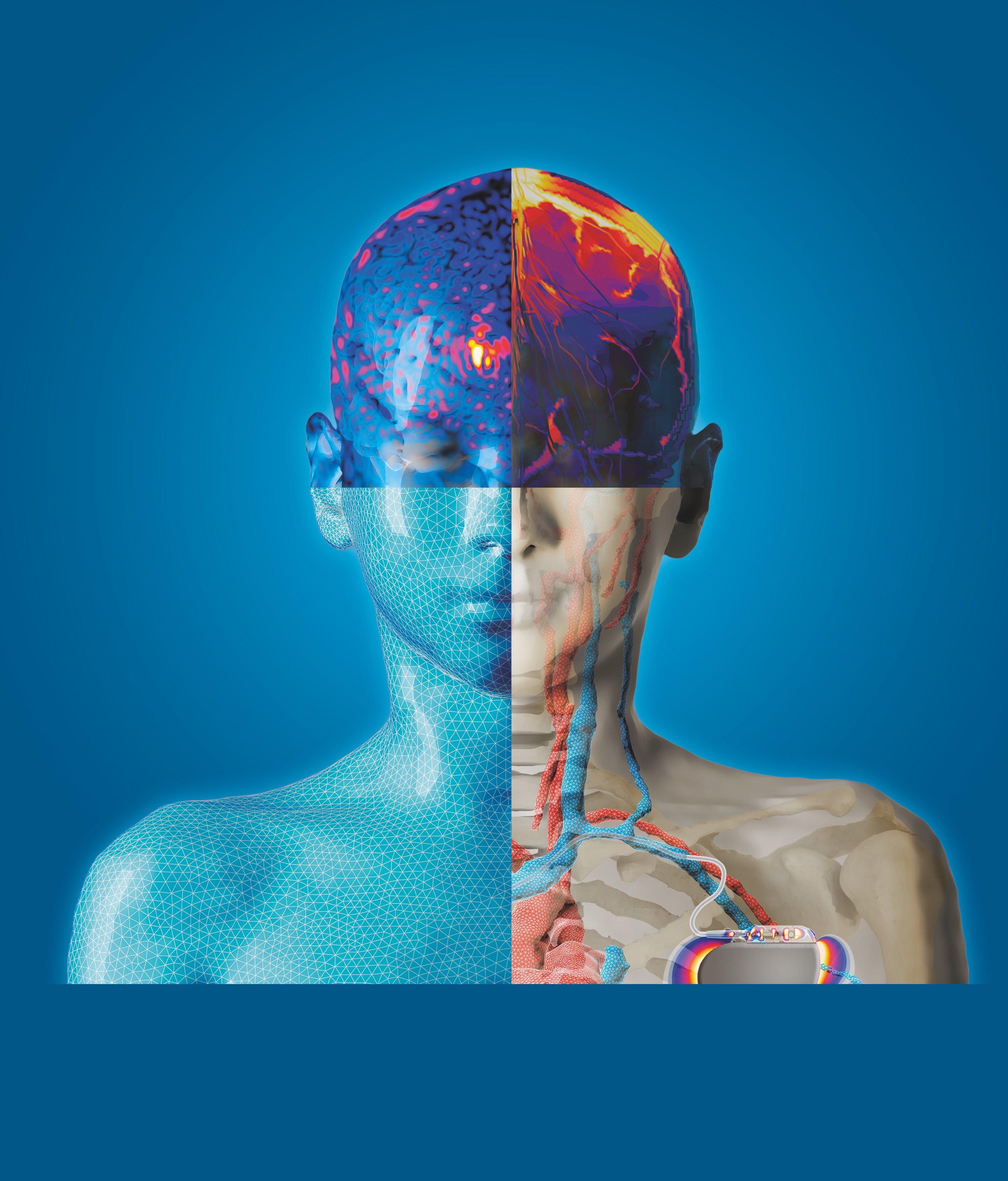 Temporal Interference Stimulation
Planning Meeting
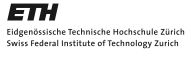 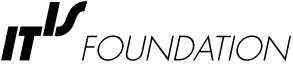 Required Functionality
in descending order of priority
provide visualization and quantification of TI exposure distribution, to facilitate evaluation of focality/selectivity, efficacy, and undesirable collateral stimulation
facilitate determination of stimulation parameters (starting with current ratio and electrode location selection)
obtain/archive reports and have the ability to re-explore previously planned treatments (own and public ones)
allow exploration of alternative electrode positions and shape
allow exploration of personalized models
special situations (spinal cord, DBS...)
----------------
simplified sensitivity analysis, uncertainty visualization
non-human models (to support research)
HW Related SW requirements?
not discussed here
Software
Level 1 : generic head(s) (MIDA?), precomputed fields from 10-10/10-20 system (N-1)
step 1: select target(s) from multiscale atlas, select available electrodes 
step 2: optimize electrode selection and currents / set manually
step 3: visualize optimized distributions (modulation envelope (max/projected), E, j)3D view, overlay on atlas/images (scrollable cross-sections w/ isocontours)
step 4: generate report
Level 2a: import/generate personalized head models and target(s)
automation of generation (morphing/de novo/merged)import head models from other tools (SPM, FSL, Freesurf) or integrate these tools?co-registration with ViP head models (not necessarily MIDA)?
EM computational cost -> limit number of electrodes?
Level 2b: electrode design & placement flexibility
Level 3: full exploration
o2S2PARC-based
S4L
Steps for Level 1
login
load existing (user-access management) or create new plan
enter some patient information, notes (later: HIS integration?)
selection if precomputed data is used or user-generated (for level 1: precomputed)
selection of target region (multi-scale brain atlas, (MNI))
preselect candidate electrodes on a head model (automation possible in the future)
option to specify treatment parameters, or to perform automatic optimization
interactive visualization step
(maybe later: interactive reweighting and reoptimization – pareto-style -> back to 8)
report generation (download, archive), export of optimized treatment parameters to HW (impact certification)
Requirements (I)
minimize effort (ours or third party) to obtain treatment plan (electrode locations and current ratio initially; visualization and quantification)
? allow others to do (online) TP as a service vs. as complement of our HW on their own vs. we do it for a fee
offer a guided, step-by-step procedure
provide report, allow interactive exploration (also at later time points?)
3D and 2D visualizations of distributions (in brain model, with brain parcelation?, overlayed on image data?...) of quantities of interst (modulation envelope amplitude, current...)
cumulative histograms (target region, non-target region, by brain parcelation?), metrics (focality ratio, coverage)
(pre-)selection of potential electrode locations
automated determination / manual setting of treatment parameters
import & placement of custom electrodes
library of precomputed head models (perhaps even with varying electrode sizes, animals)
Requirements (II)
personalized model building? special model building?
automated head model generation (de novo, brain only, registration?)
10-20 system?
personalized/special/custom electrodes&placement require EM simulation (incl. discretization, tissue properties, solver)
avoid need for SW installation, facilitate bug-fixing, ascertain homogeneous code version, avoid need for dedicated computing HW infrastructure -> oSPARC technologyalso important synergies with oSPARC guided mode needs
? certification
anonymization, when doing personalized modeling
quality assurance
support, documentation
(reoptimization after interactive reweighting)
library of preplanned cases, ability to make own plans public, archive of own previous plans
(integration with computational neuro-sciences tools, EEG tools...)
Future Proofing
expect evolving requirements
more channels, more frequencies
other quantity-of-interest (related to optimization too)
stochastic elements
neuro integration (micro- and/or macro-scale)
???
Resources
personnel
xxx
Missing Features (o2S2PARC Implementation)
guided mode (& web application)
solver services (close to done)
interactive model / results viewer (ongoing)
... much more smaller stuff
Functionality TP v1
precomputed head fields
o2S2PARC-based
accounts, login
step-by-step, dedicated view
navigation
previous / next
ability to jump to any of the completed steps and continue from there (ask if results should be discarded), return to dashboard (save current state)
completing last step returns to dashboard
Functionality TP v1
steps
dashboard new / open (directly jumps to visualization tab, or last completed stgep) / download previous report
select head model (different heads? animal heads? other regions? – NK: start with one head) 
select target (parcelation-based) – combine with previous steps, if electrode locations do not changein tree, visualized in 3D view with highlighting, (un-)picking, multiselection possible
select potential electrodes 3D view picking, with highlighting for current selection, already selected electrodes are coloured in two strong collors (per channel) four drop-down selections (two per channel); each with a pick button
steering parameters (potentially combined with next step for interactivity, or with previous one)option enter / optimizeif enter: editable current property per channelif optimize: optimize when next is pressed / when optimize button is pressed?; show progress while optimization is performedbutton to export settings (for transfer to HWSW)
visualizationDASH? selection of view (3D, 2D slice, graphs) or pannel?3D view: quantity selection (modulation amplitude, current per channel, sum of currents), iso-surface of selected quantity, semi-transparent 3D brain w/wo parcelationslice view: slice orientation (main planes only), quantity selection (modulation amplitude, current per channel, sum of currents), overlaid contours of parcelation?, scroll2D plots: cumulative histograms (target, non-target), option to add additional curves (selection from parcelation regions), toggle visibility of curvesalways displayed scalar quality metrics (focality, coverage), also per parcelation region? safety metrics?button: download report (pdf?, contains stimulation configuration & settings & all of the above views)
Functionality TP Later Versions
in addition to v1
more than 2 channels possible, more than 2 electrodes per channel possiblechanges selection, entering of currents (per electrode now, assuring balance)
compute fields
option to import personalized head modelxxx
option for user to import electrode shapes and/or place electrodes where
xxx
could do preoptimizations for different targets, also to predefine the electrode selection
if target has not been preoptimized, either allow optimization to user, or ask him to contact us, so we add it to the library
antonino give 20min presentation how TP is currently done in S4L
multi-contact stimulation is compatible with current hardware design (myles: differential xxx)
gantt chart
we do not need guided mode, osparc can be visible
katie makes demo & mockups for next time